Exotic Higgs Decay Search
-- Zhen Wang, Xuliang Zhu, Shih-Chieh Hsu, Elham Khoda, Shu Li, Yuwen Zhang
2022/1/18
1
Physics Motivation
We are interested in the electroweak phase transition in models with a relatively light real singlet scalar S coupled to the Standard Model-like Higgs field.
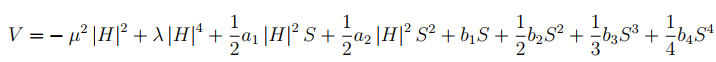 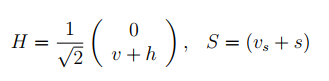 Could be parametrized as :
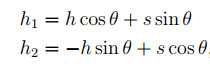 h1 : singlet-like
With mass eigenstates as :
h2 : Standard Model-like Higgs
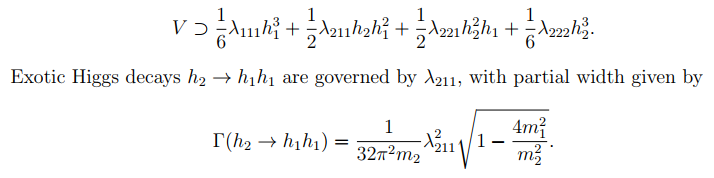 2022/1/18
2
arXiv:1911.10210
Theoretical Prospects
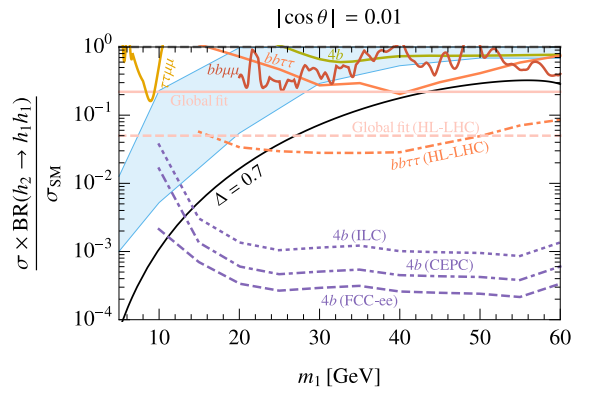 2022/1/18
3
arXiv:1911.10210
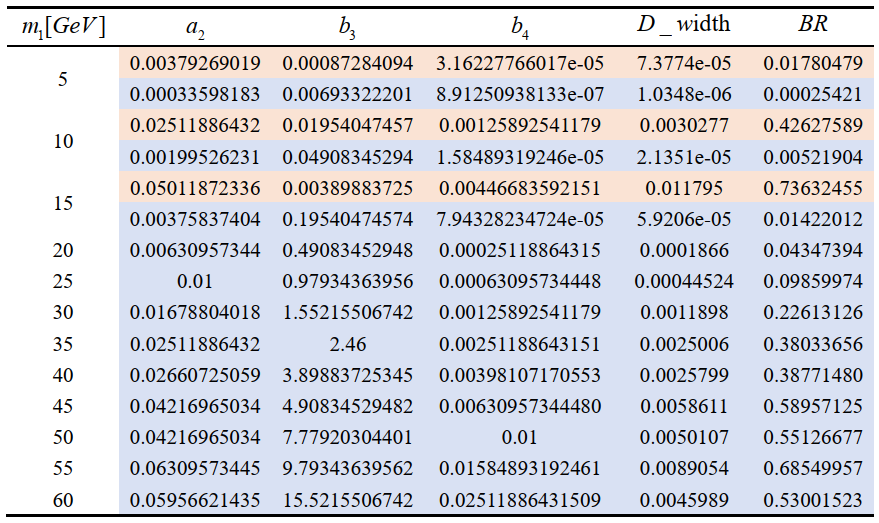 Sample Production
Thanks to Yanda Wu
Signal : 50000 events per mass point from 5 to 60 GeV for electron and muon channel separately
Bkg : 2-Fermion, 4-Fermion, eeH, mmH as our background.
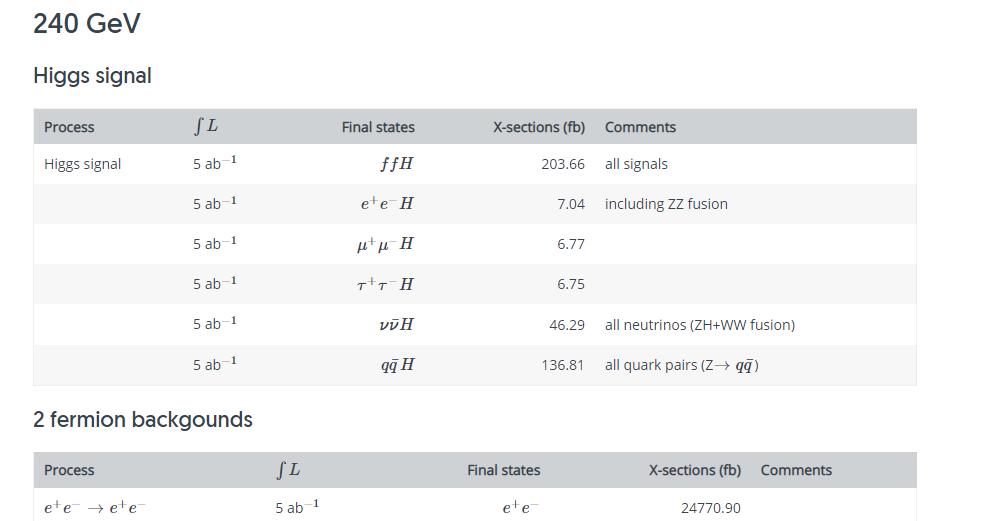 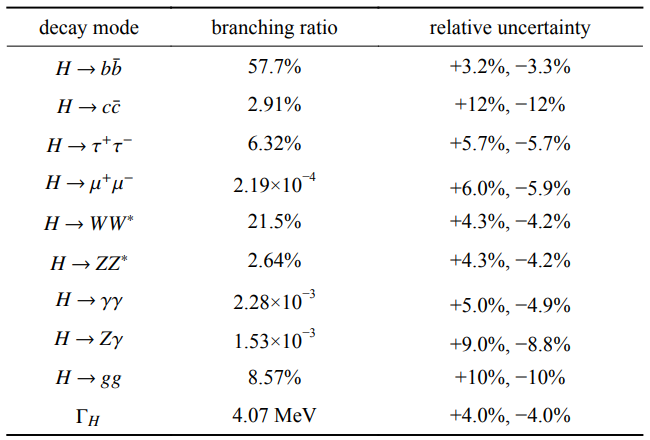 CEPC Existing Samples
Precision Higgs physics at the CEPC
Lxslc7 : /cefs/data/DstData/CEPC240/CEPC_v4_update
2022/1/18
4
Selections and Cutflow
Thanks to Yu Bai
2022/1/18
5
Selections and Cutflow
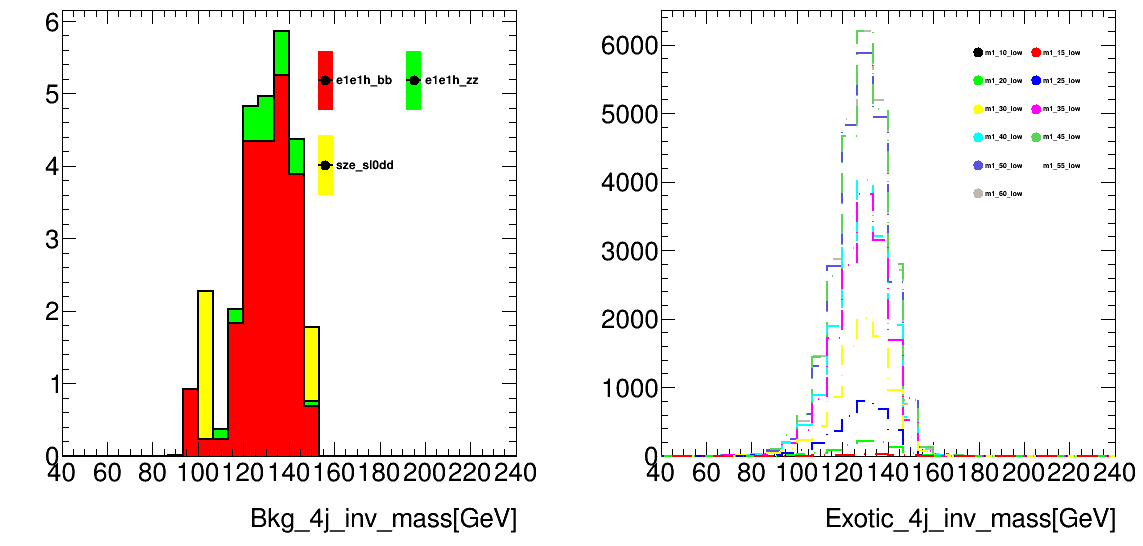 Higgs to bb process is our dominant background

Background process are strongly suppressed by the blikeness cut
2022/1/18
6
BDT Approach
Trained the variables after some loose selections
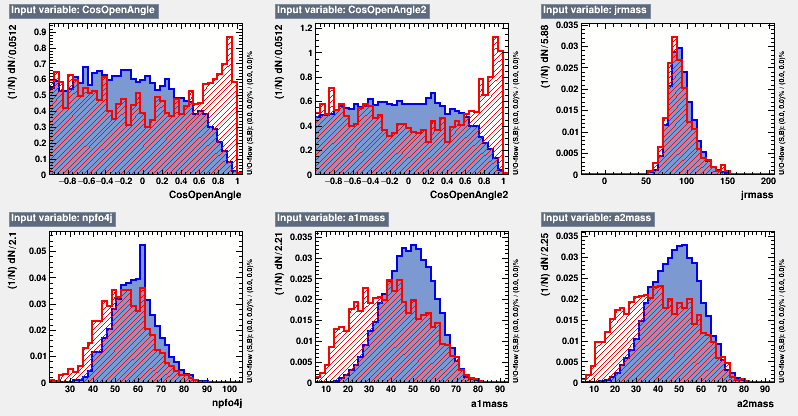 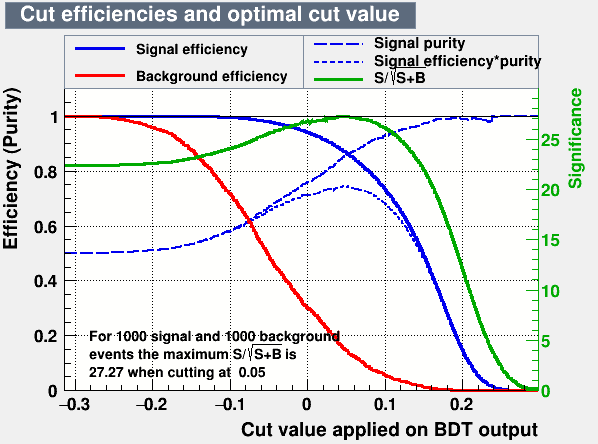 2022/1/18
7
Limit Setting with TRExFitter
Settings : 
Variable : m_recoil_ll
Signal Sample : Exotic decay signal at different mass point after selection
Bkg Sample : All the background event after selection
Data : Asimov data with all bkg samples
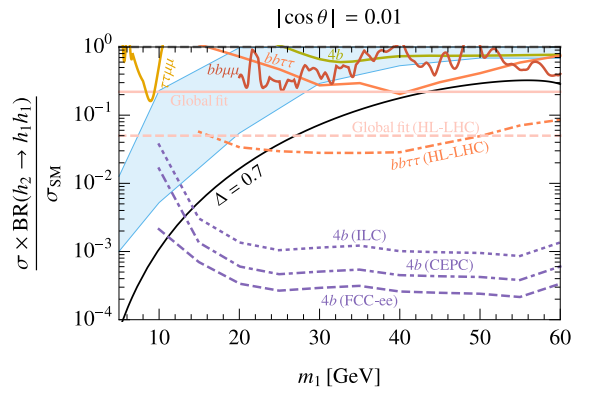 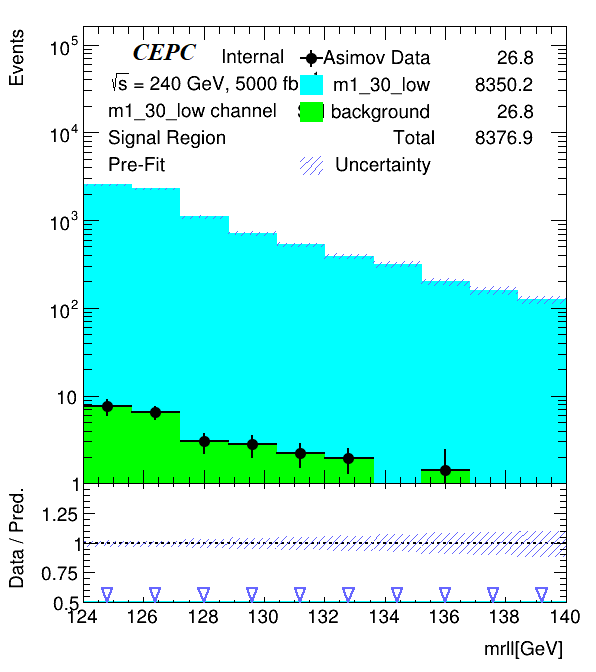 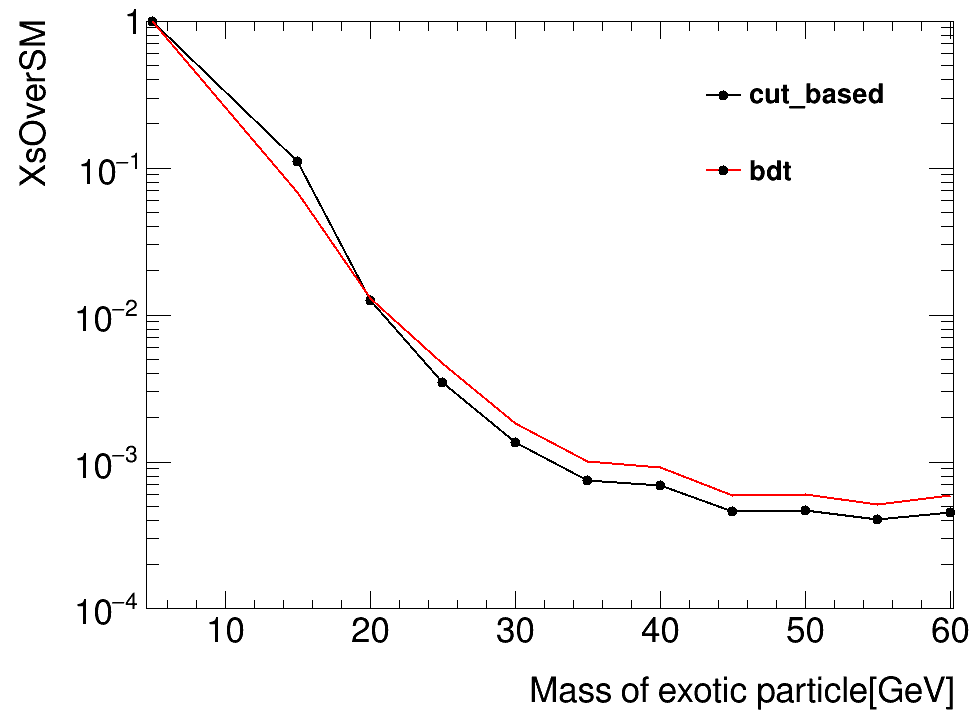 2022/1/18
8
Future Plans
Muon channel analysis using similar strategy

Optimization of cuts targeting electron and muon channel
2022/1/18
9